Ο ευρωπαίος ψηφιακός «συντηρητής» των μνημείων πολιτισμού
Μελετά, αξιολογεί και προτείνει λύσεις για την προστασία, τη συντήρηση & την αποκατάσταση των αρχαιολογικών χώρων 
& των μνημείων πολιτιστικής κληρονομιάς.
Άγγελος Αμδίτης, Ερευνητικό Πανεπιστημιακό Ινστιτούτο Συστημάτων Επικοινωνιών και Υπολογιστών
1
Γενικές Πληροφορίες
Ευρωπαϊκό Έργο
Χρηματοδοτούμενο από το πρόγραμμα έρευνας & τεχνολογίας Ορίζοντας 2020 της Ευρωπαϊκής Ένωσης
Διάρκεια έργου: 4 χρόνια (Ιούνιος 2019 – Νοέμβριος 2022)
18 εταίροι από 8 ευρωπαϊκές χώρες
Συντονιστής: Δρ. Άγγελος Αμδίτης, Διευθυντής Έρευνας, ΕΠΙΣΕΥ
Άγγελος Αμδίτης, Ερευνητικό Πανεπιστημιακό Ινστιτούτο Συστημάτων Επικοινωνιών και Υπολογιστών
2
ΤΡΕΧΟΥΣΕΣ ΠΡΟΚΛΗΣΕΙΣ
Άγγελος Αμδίτης, Ερευνητικό Πανεπιστημιακό Ινστιτούτο Συστημάτων Επικοινωνιών και Υπολογιστών
3
Το πρόβλημα
Η κλιματική αλλαγή, η φθορά του χρόνου, τα έντονα γεωλογικά φαινόμενα και οι τυχαίες, ακραίες καιρικές συνθήκες, αποτελούν επιβεβαιωμένους κινδύνους για το μνημειακό απόθεμα σε διεθνές επίπεδο που δεν έχουν αντιμετωπιστεί επαρκώς.
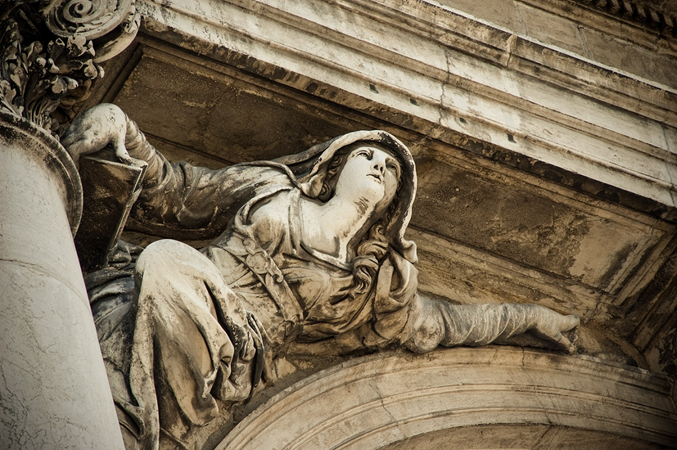 Άγγελος Αμδίτης, Ερευνητικό Πανεπιστημιακό Ινστιτούτο Συστημάτων Επικοινωνιών και Υπολογιστών
4
Τρέχουσες Προκλήσεις
Οι αλλοιώσεις στα μνημεία & στους αρχαιολογικούς χώρους αποτελούν μια από τις μεγαλύτερες προκλήσεις για τις διαδικασίες συντήρησης & αποκατάστασής τους
Πτυχές όπως οι οικοδομικές τεχνολογίες/υλικά, οι διαρθρωτικές αντιδράσεις, τα προληπτικά μέτρα και οι στρατηγικές αποκατάστασης, οι μεθοδολογίες ανθεκτικότητας και προσαρμογής πρέπει να ληφθούν σοβαρά υπόψη
Δυσκολίες στην ποσοτική και ποιοτική αξιολόγηση της επίδρασης των διαφόρων κλιματικών και άλλων παραμέτρων
Απουσία συνολικού, προτυποποιημένου πλαισίου σχεδιασμού ανθεκτικότητας και ανοικοδόμησης
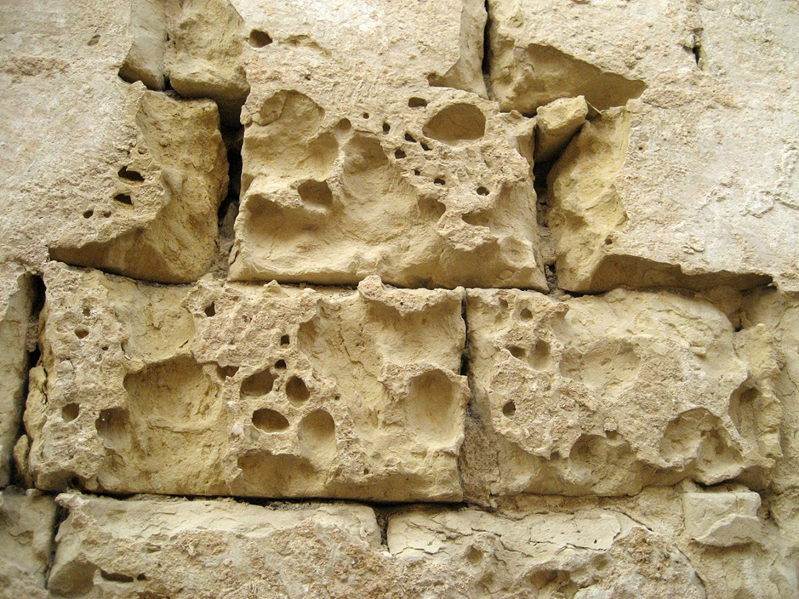 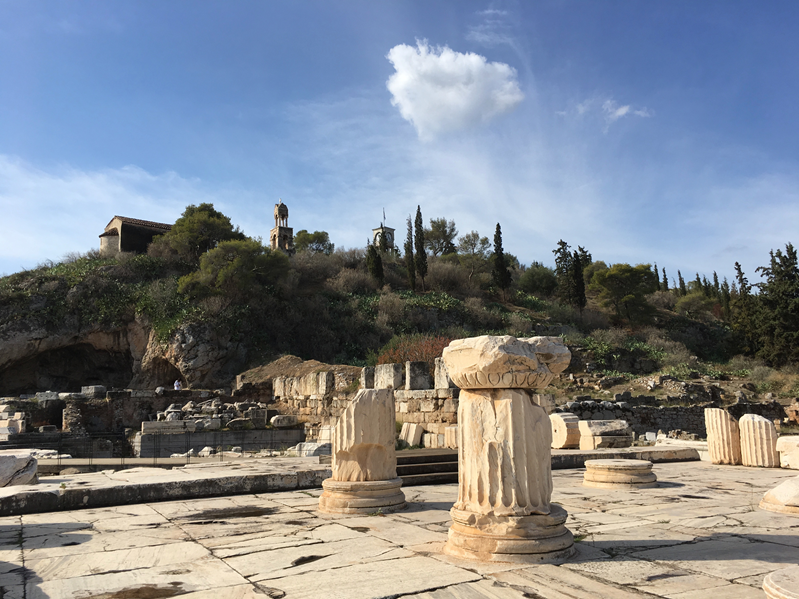 Άγγελος Αμδίτης, Ερευνητικό Πανεπιστημιακό Ινστιτούτο Συστημάτων Επικοινωνιών και Υπολογιστών
5
Η ΙΔΕΑ
Άγγελος Αμδίτης, Ερευνητικό Πανεπιστημιακό Ινστιτούτο Συστημάτων Επικοινωνιών και Υπολογιστών
6
Η λύση που αναπτύσσει το HYPERION
Το HYPERION αναμένεται να αξιοποιήσει υφιστάμενα εργαλεία και καινοτόμες τεχνολογίες (π.χ. κλιματολογικά μοντέλα, μοντέλα ακραίων φαινομένων και των επιπτώσεών τους, δομική ανάλυση, υπηρεσίες Copernicus, επίγειες και δορυφορικές απεικονίσεις, κλπ.) για να αναπτύξει διάφορα μαθηματικά μοντέλα, τα οποία θα χρησιμοποιηθούν στη δημιουργία μιας νέας, πρωτοπόρας πλατφόρμας για την αξιολόγηση των κίνδυνων που προκαλεί η κλιματική αλλαγή, και την παρουσίαση των βέλτιστων δυνατών επιλογών για την αντιμετώπισή τους.
Άγγελος Αμδίτης, Ερευνητικό Πανεπιστημιακό Ινστιτούτο Συστημάτων Επικοινωνιών και Υπολογιστών
7
Βασικοί στόχοι
Μέσω της πλατφόρμας του HYPERION, οι αρμόδιοι πολιτιστικοί φορείς και οι δημόσιες αρχές θα μπορούν:
να κατανοούν καλύτερα τους κινδύνους και τις απειλές για την υλική πολιτισμική κληρονομιά, 
να λαμβάνουν αποφάσεις για την ταχύτερη και αποδοτικότερη αντίδρασή τους,
να συντελούν στη βιώσιμη ανασυγκρότηση των ιστορικών περιοχών που απειλούνται.
Άγγελος Αμδίτης, Ερευνητικό Πανεπιστημιακό Ινστιτούτο Συστημάτων Επικοινωνιών και Υπολογιστών
8
Η πλατφόρμα HYPERION
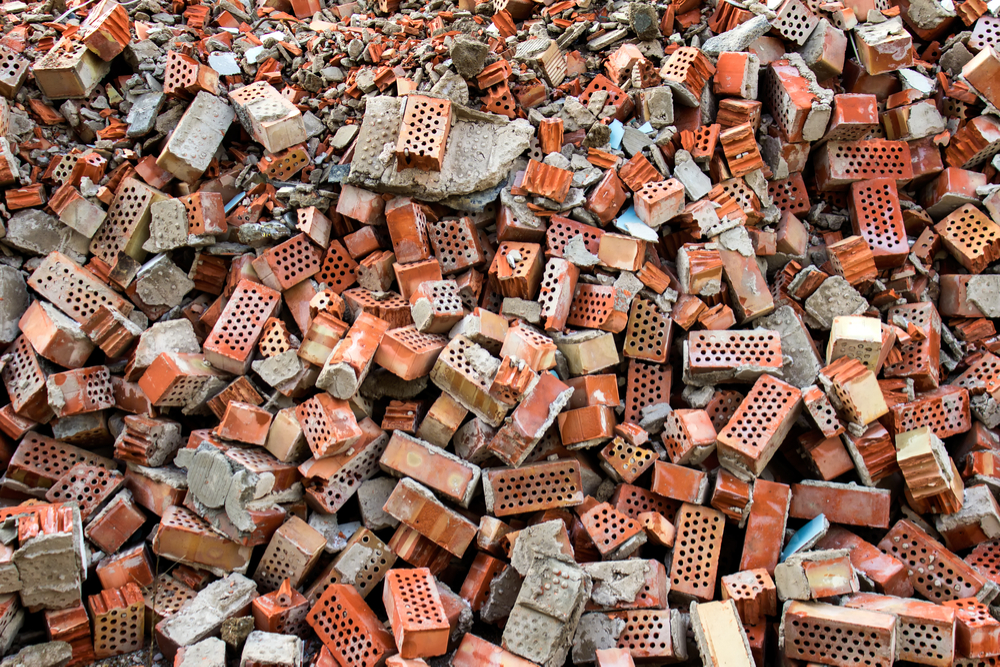 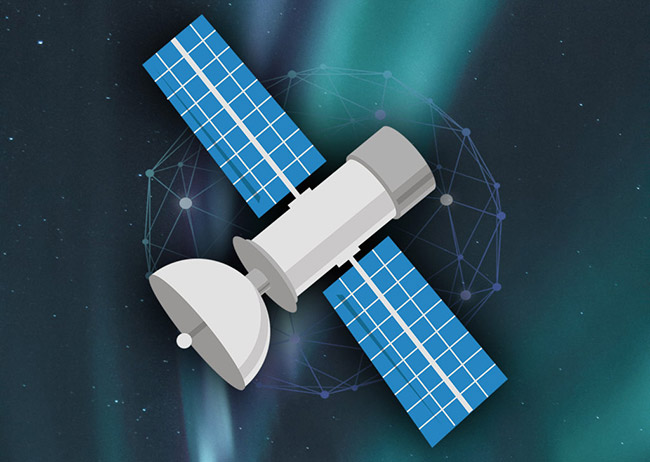 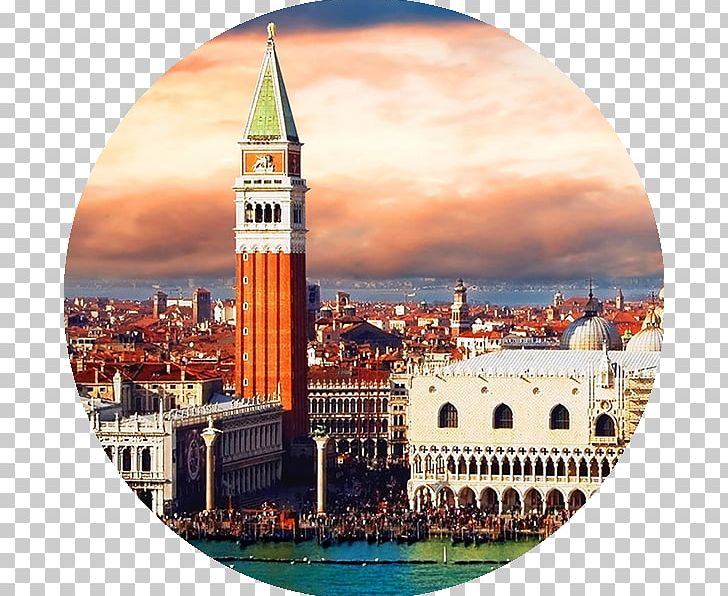 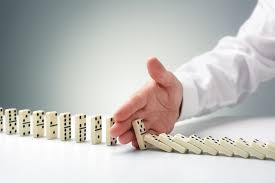 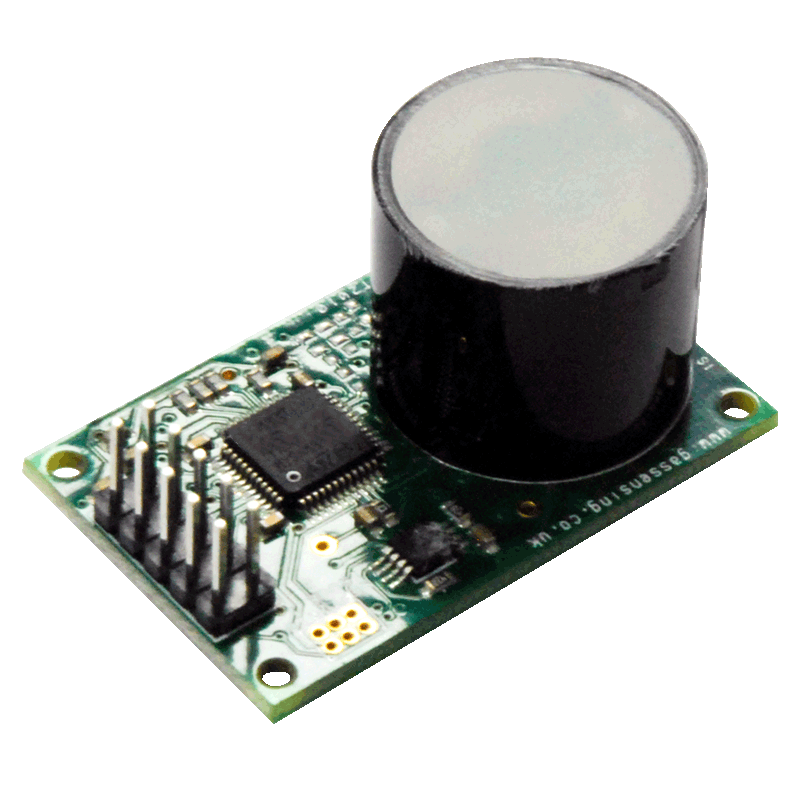 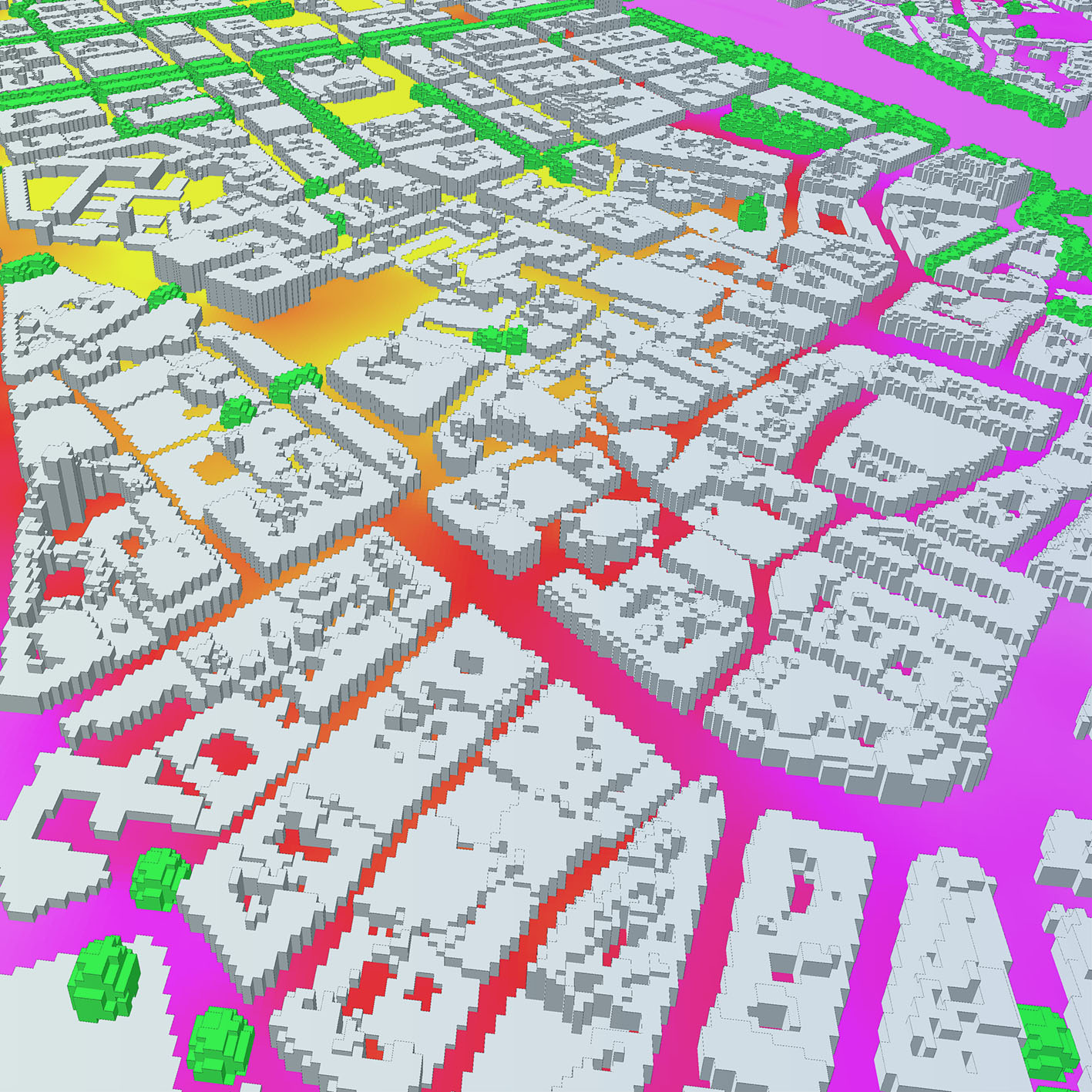 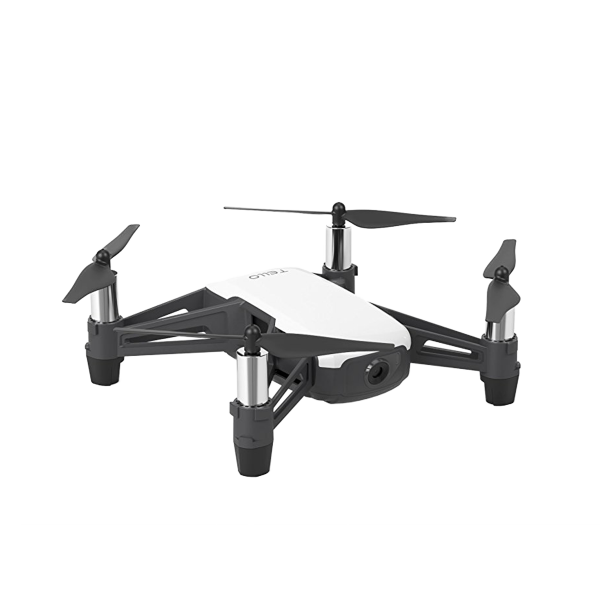 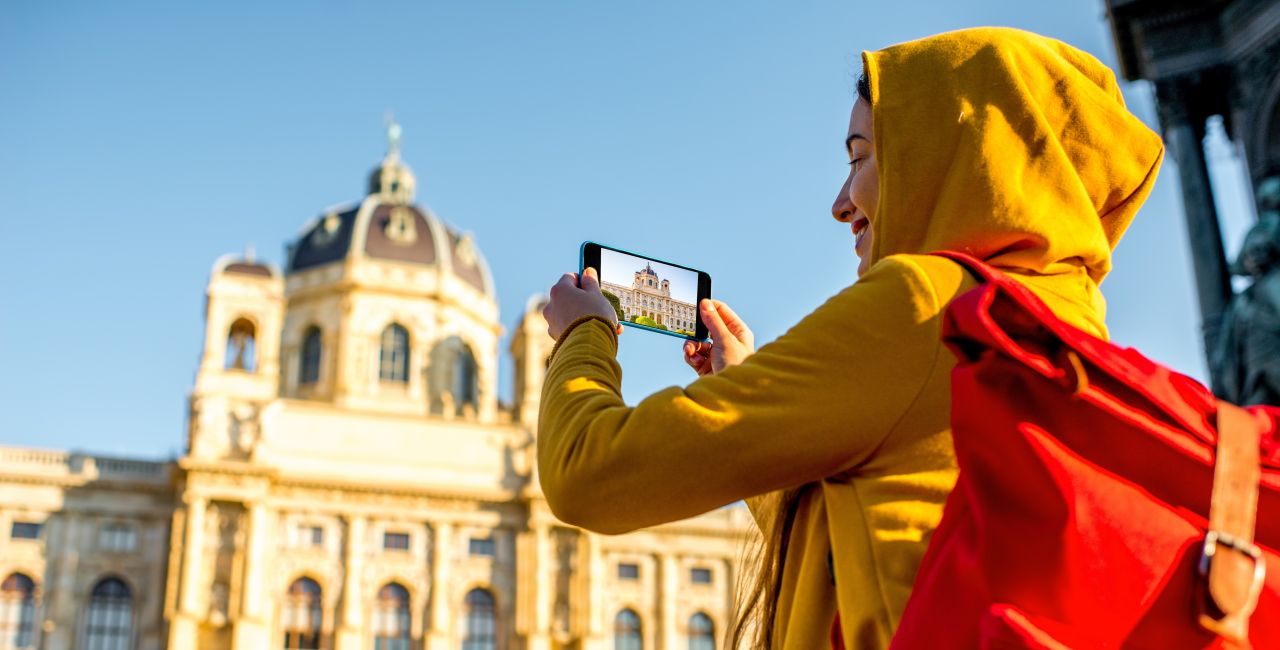 Άγγελος Αμδίτης, Ερευνητικό Πανεπιστημιακό Ινστιτούτο Συστημάτων Επικοινωνιών και Υπολογιστών
9
Τα βασικά στοιχεία
Τεχνολογίες
Advanced Machine Learning
Participative Cultural Heritage
Υπηρεσίες
Copernicus Climate Change (C3S) 
Euro-CORDEX
Galileo
Copernicus Emergency Management (CEMS)
Εργαλεία
Terrestrial Imaging
Satellite Imaging
Wide Area Inspection
Climate/Extreme Events models
Decay Models of materials
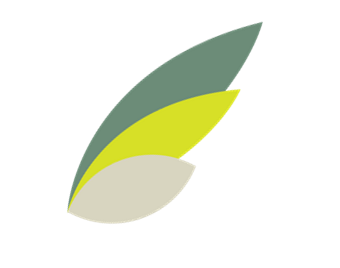 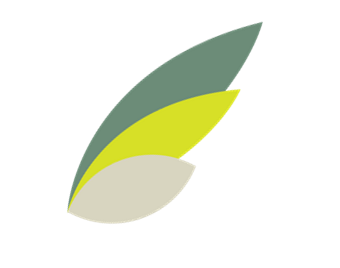 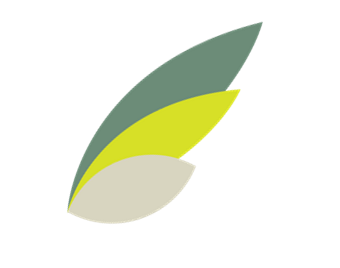 Άγγελος Αμδίτης, Ερευνητικό Πανεπιστημιακό Ινστιτούτο Συστημάτων Επικοινωνιών και Υπολογιστών
10
Τα βασικά οφέλη
Άγγελος Αμδίτης, Ερευνητικό Πανεπιστημιακό Ινστιτούτο Συστημάτων Επικοινωνιών και Υπολογιστών
11
Τελικοί χρήστες της πλατφόρμας HYPERION
εθνικοί και τοπικοί πολιτιστικοί φορείς διαχείρισης και διατήρησης της υλικής πολιτιστικής κληρονομιάς (κυβερνητικοί φορείς, μουσεία, αρχαιολογικοί χώροι, κ.ο.κ.)
εθνικοί και παγκόσμιοι πολιτιστικοί οργανισμοί (UNESCO, ICOM, ICOMOS, World Heritage Committee, κ.ο.κ.) 
δημοτικές και περιφερειακές αρχές των περιοχών με αρχαιολογικούς χώρους και μνημεία που αποτελούν το σημείο αναφοράς τους (δήμοι, περιφέρειες, εφορίες αρχαιοτήτων, κ.ο.κ.)
Αρχαιολόγοι, ιστορικοί, μελετητές κ.α.
Άγγελος Αμδίτης, Ερευνητικό Πανεπιστημιακό Ινστιτούτο Συστημάτων Επικοινωνιών και Υπολογιστών
12
Τα βασικά στοιχεία καινοτομίας του έργου
Το έργο αναμένεται να κινητοποιήσει τοπικές πολιτιστικές κοινότητες αλλά & τους πολίτες, ώστε να συνδράμουν στην αναγνώριση πιθανών κινδύνων και να ευαισθητοποιηθούν στα θέματα που αφορούν στη διατήρηση της τοπικής και Ευρωπαϊκής πολιτιστικής κληρονομιάς.
Σύνδεση με την Πλατφόρμα Κοινωνικής Δικτύωσης του Ευρωπαϊκού Έργου PLUGGY (https://www.pluggy-project.eu/).
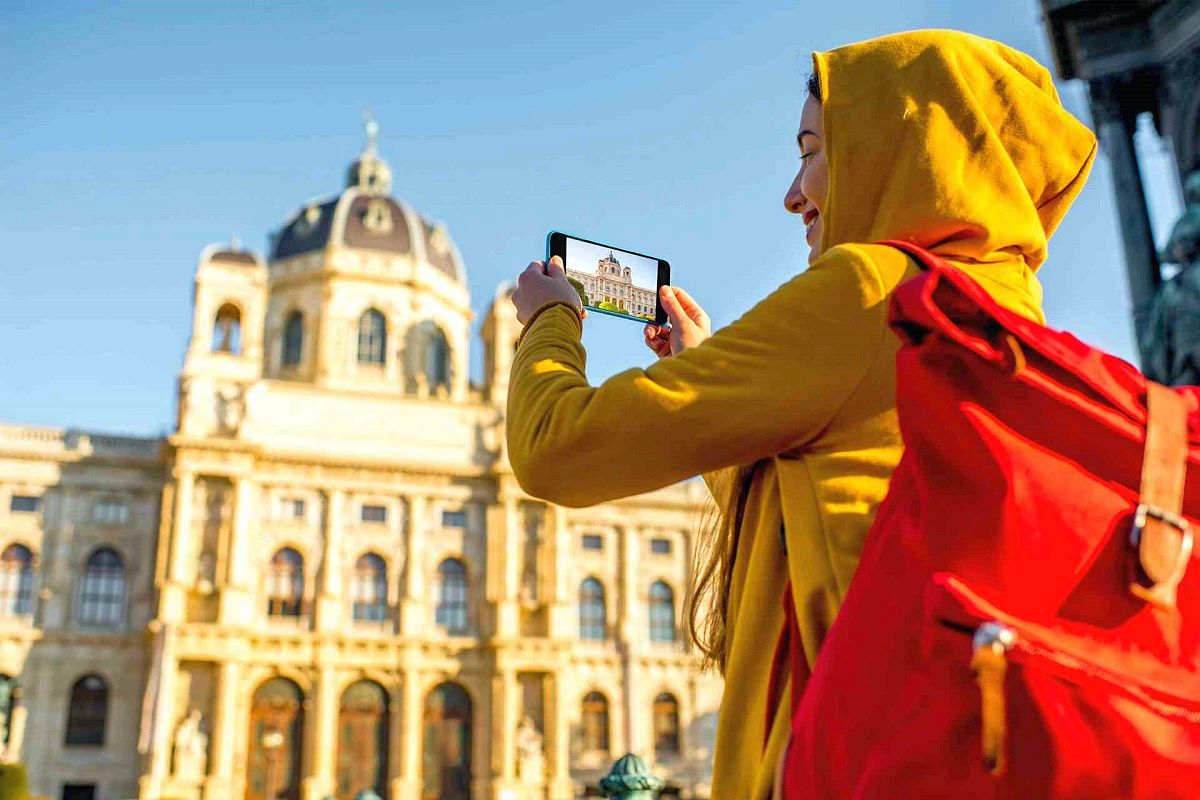 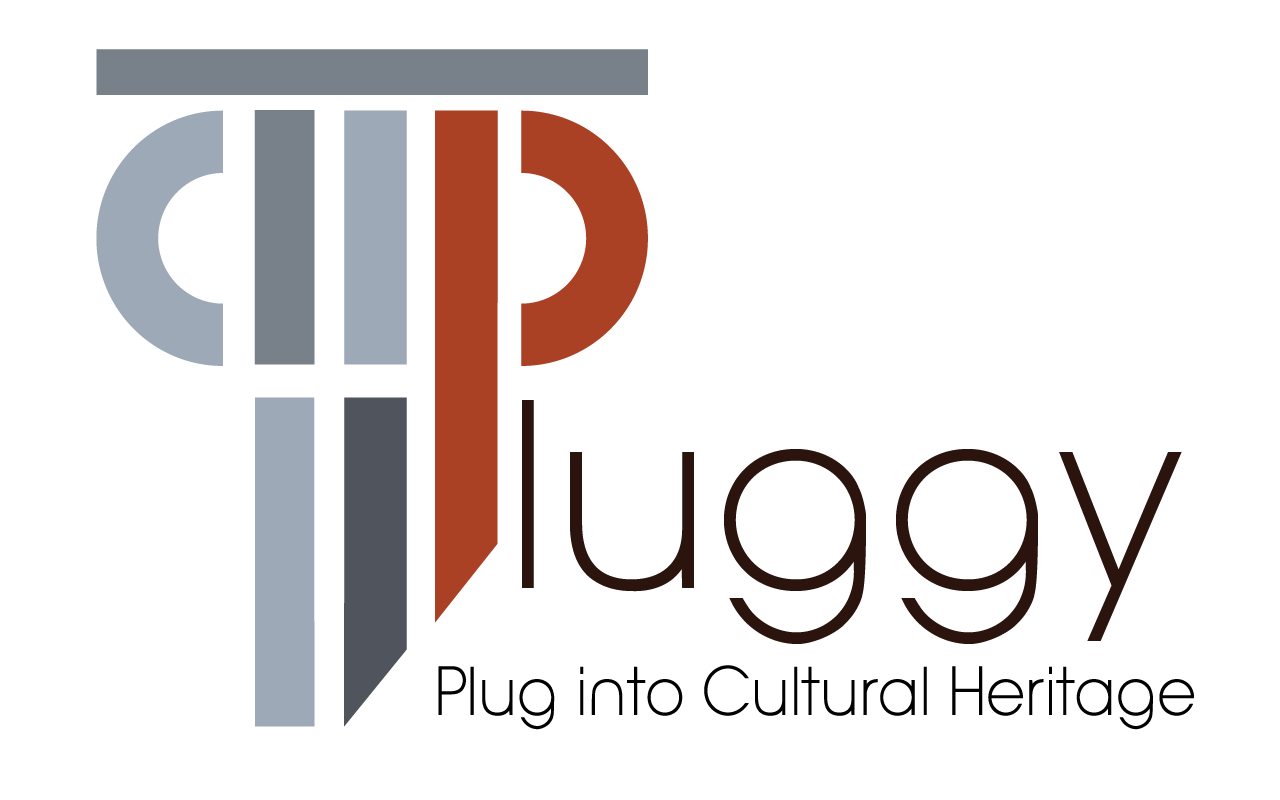 Άγγελος Αμδίτης, Ερευνητικό Πανεπιστημιακό Ινστιτούτο Συστημάτων Επικοινωνιών και Υπολογιστών
13
ΠΙΛΟΤΙΚΕΣ ΔΟΚΙΜΕΣ
Άγγελος Αμδίτης, Ερευνητικό Πανεπιστημιακό Ινστιτούτο Συστημάτων Επικοινωνιών και Υπολογιστών
14
Συμμετοχή τεσσάρων εμβληματικών περιοχών (1/4)
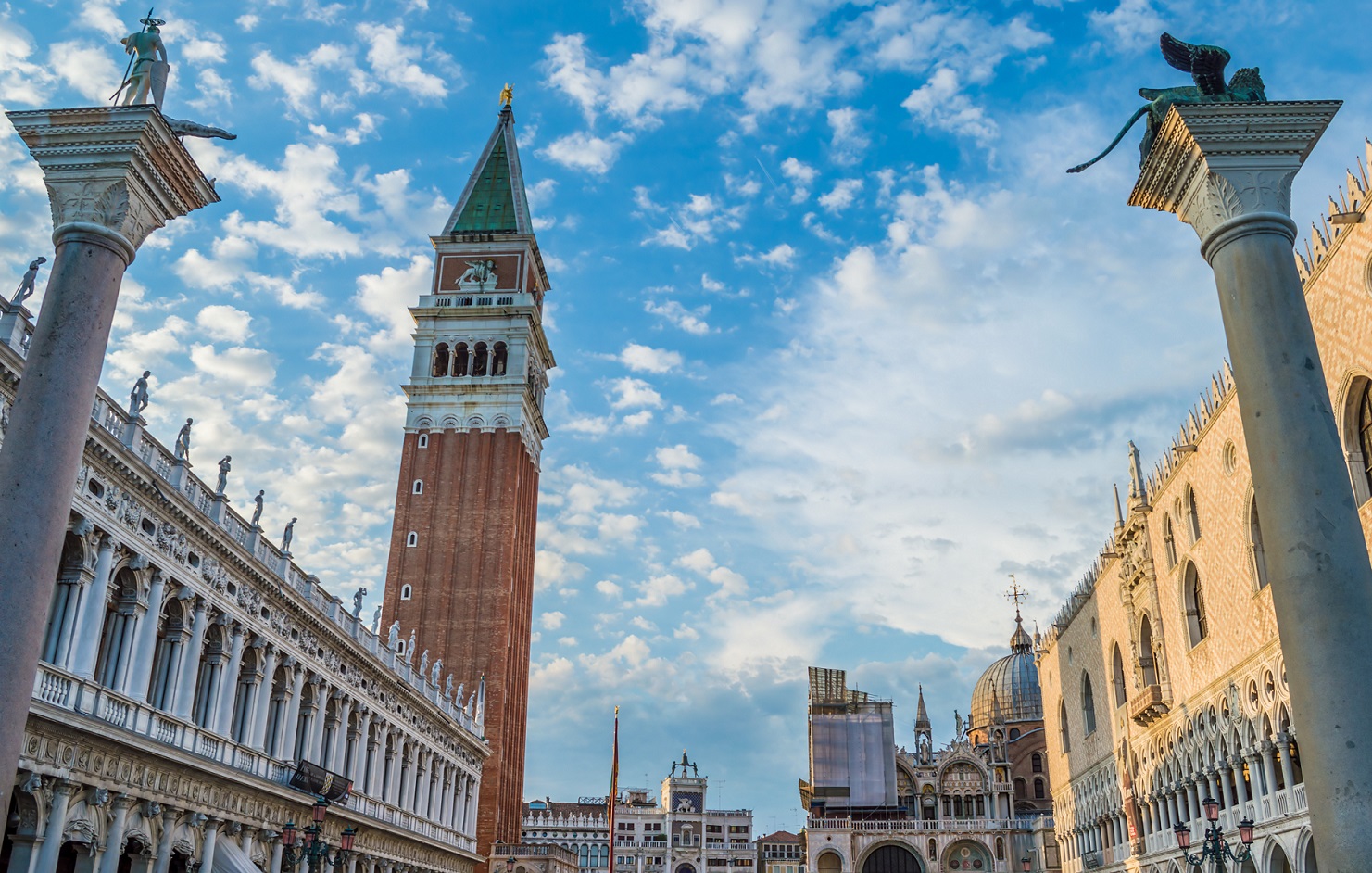 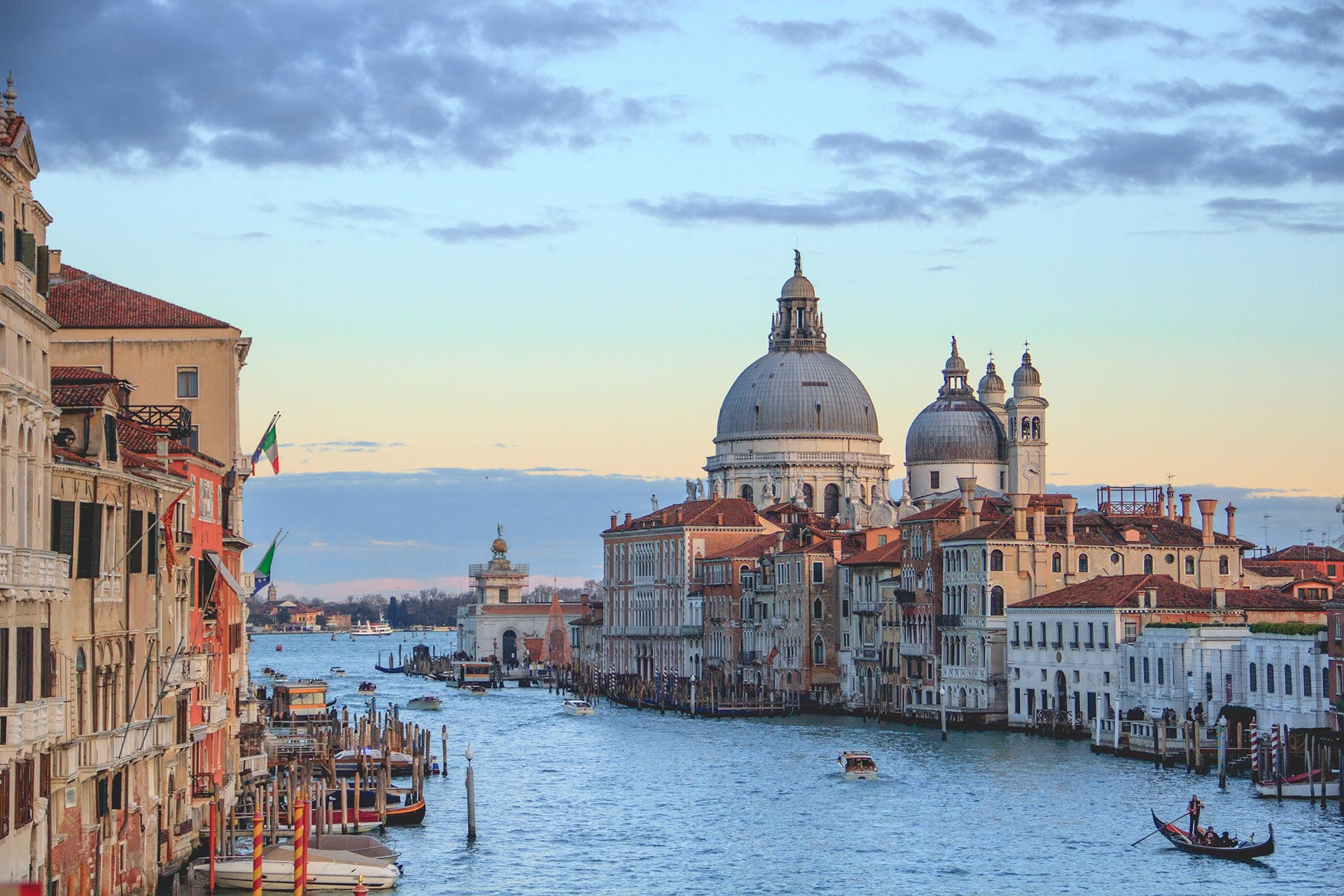 Βενετία, Ιταλία
Άγγελος Αμδίτης, Ερευνητικό Πανεπιστημιακό Ινστιτούτο Συστημάτων Επικοινωνιών και Υπολογιστών
15
Συμμετοχή τεσσάρων εμβληματικών περιοχών (2/4)
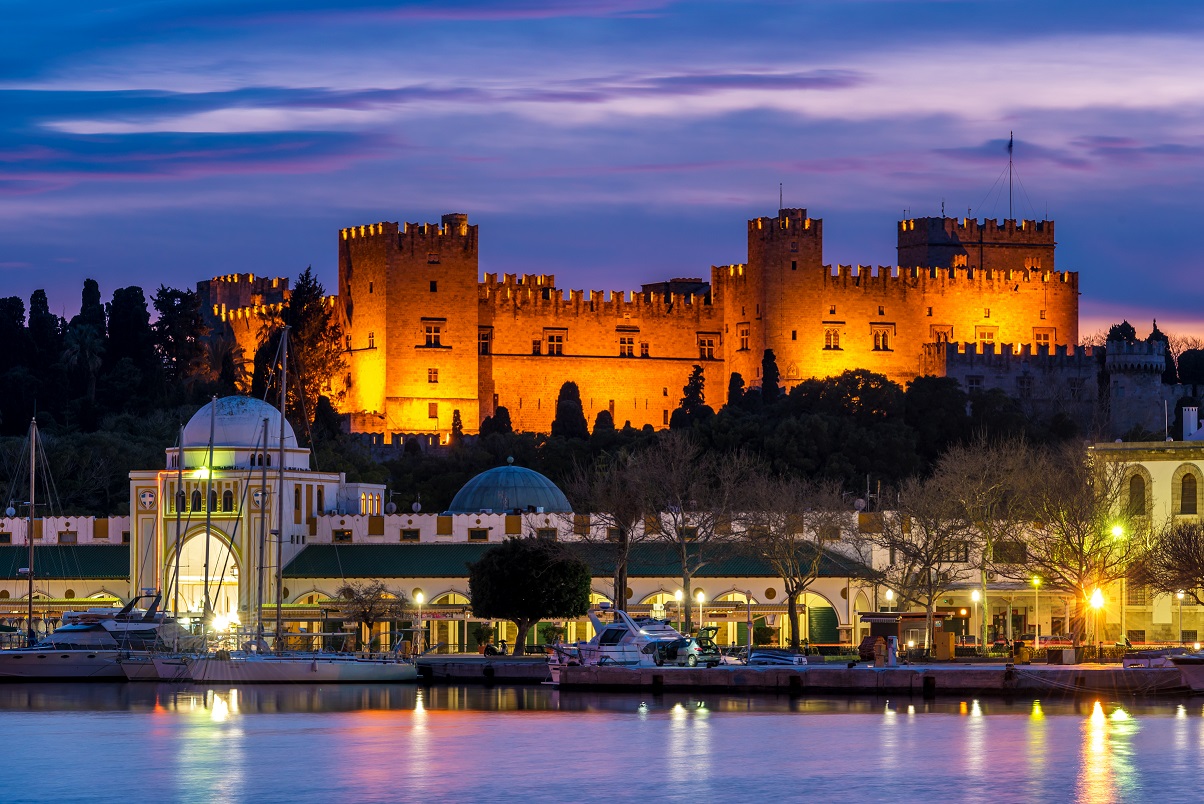 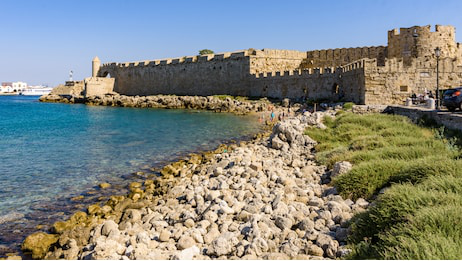 Μεσαιωνικό κάστρο Ρόδου, Ελλάδα
Άγγελος Αμδίτης, Ερευνητικό Πανεπιστημιακό Ινστιτούτο Συστημάτων Επικοινωνιών και Υπολογιστών
16
Συμμετοχή τεσσάρων εμβληματικών περιοχών (3/4)
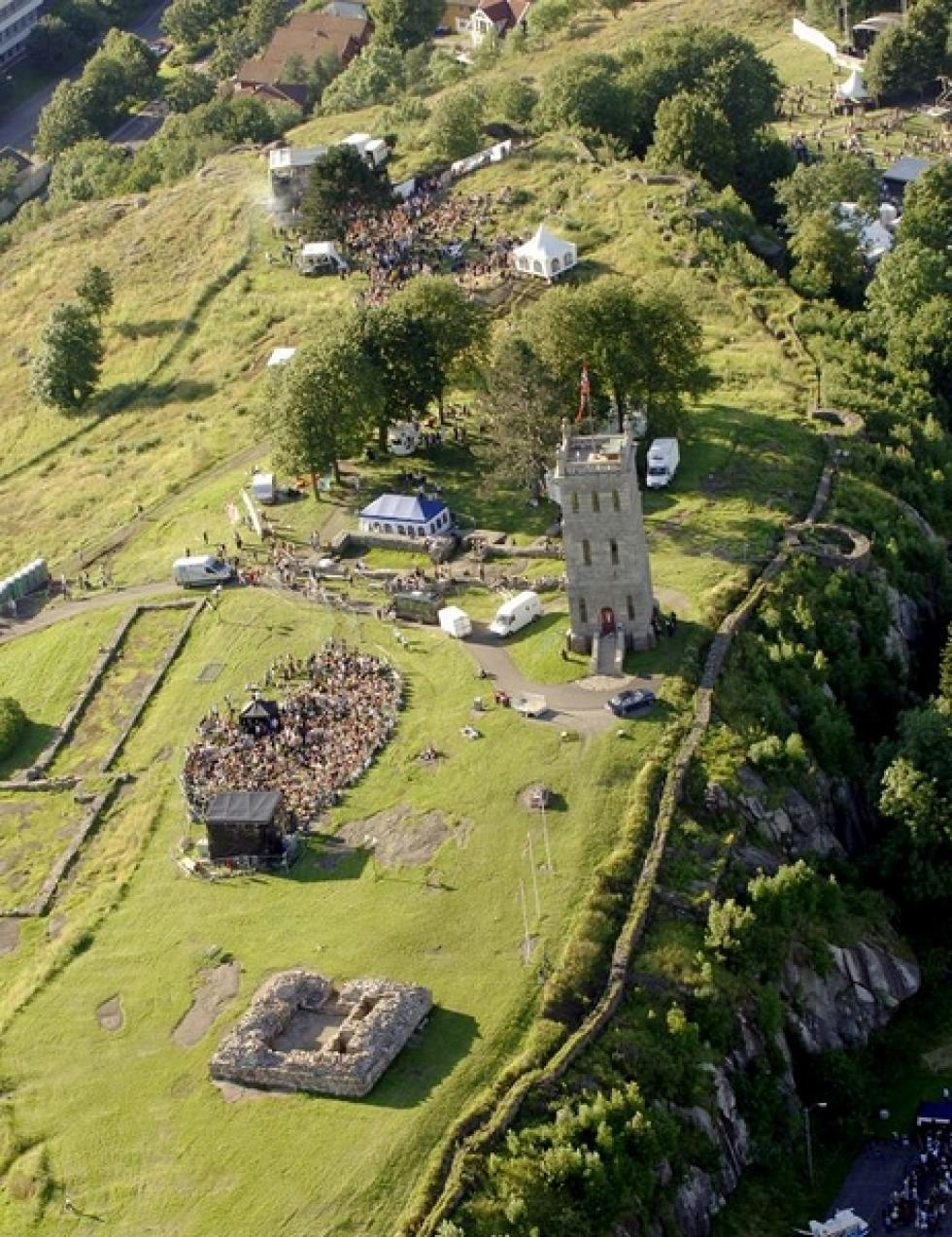 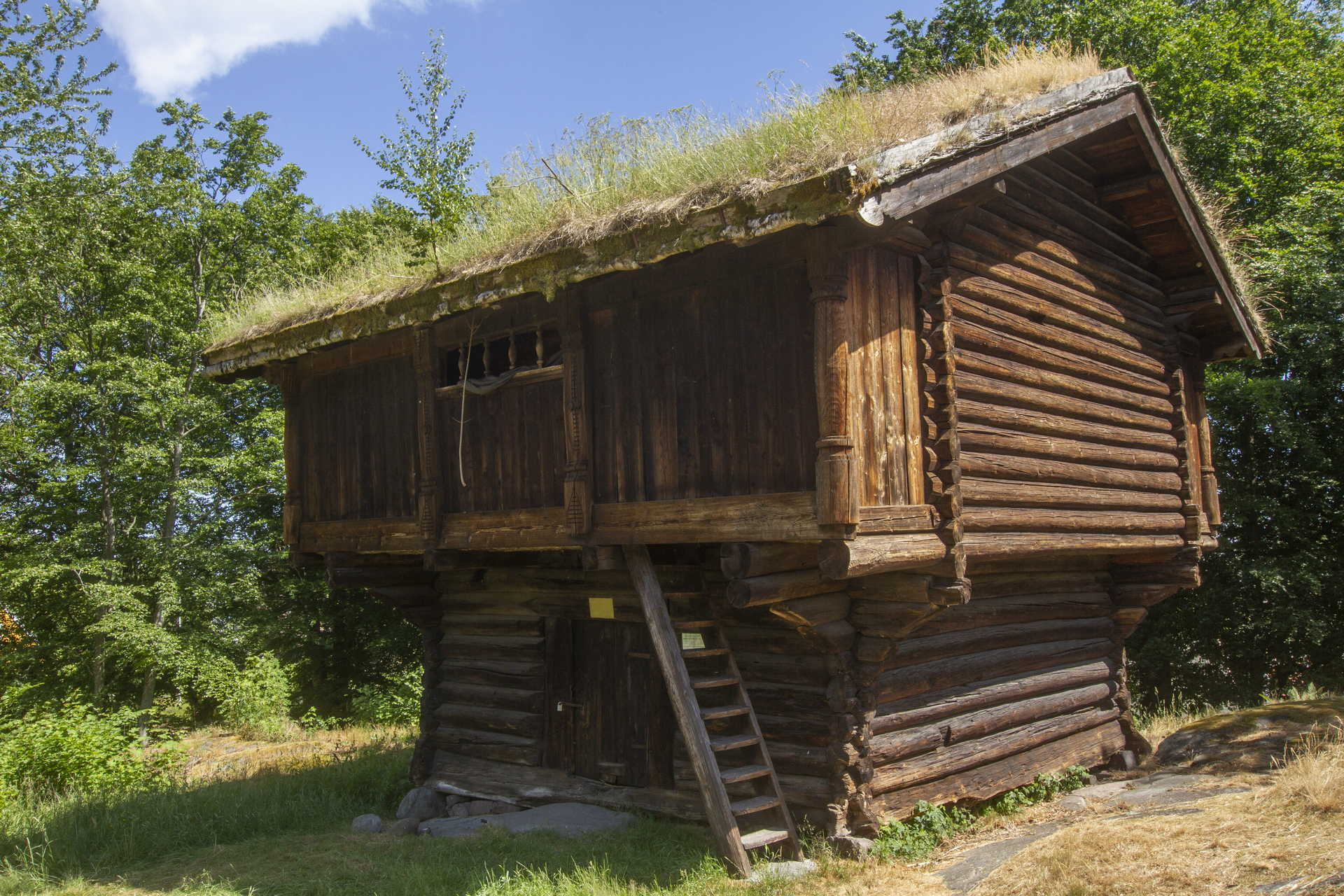 Castrum Tunsbergis, Tønsberg, Νορβηγία
Άγγελος Αμδίτης, Ερευνητικό Πανεπιστημιακό Ινστιτούτο Συστημάτων Επικοινωνιών και Υπολογιστών
17
Συμμετοχή τεσσάρων εμβληματικών περιοχών (4/4)
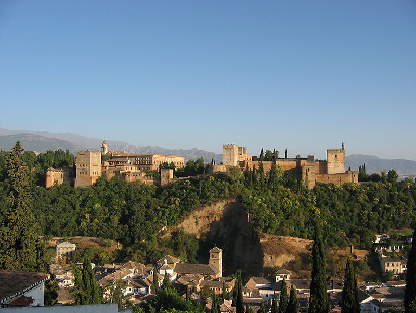 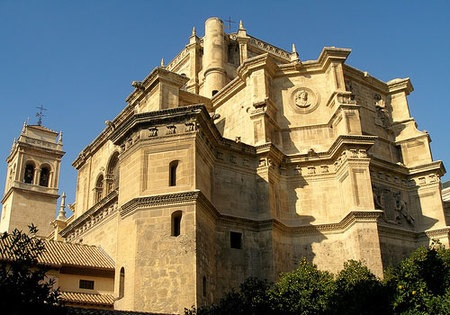 Albayzín & Realejo, Γρανάδα, Ισπανία
Άγγελος Αμδίτης, Ερευνητικό Πανεπιστημιακό Ινστιτούτο Συστημάτων Επικοινωνιών και Υπολογιστών
18
Οι εταίροι του έργου
Άγγελος Αμδίτης, Ερευνητικό Πανεπιστημιακό Ινστιτούτο Συστημάτων Επικοινωνιών και Υπολογιστών
19
Κοινοπραξία (1/2)
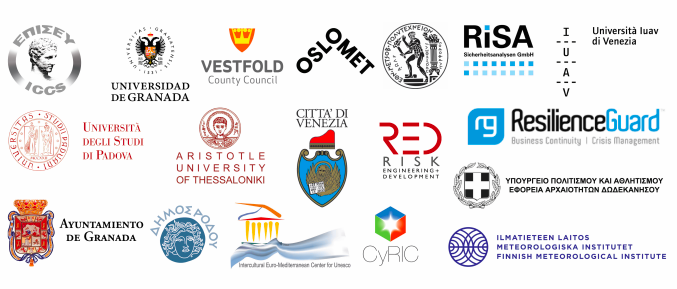 Άγγελος Αμδίτης, Ερευνητικό Πανεπιστημιακό Ινστιτούτο Συστημάτων Επικοινωνιών και Υπολογιστών
20
Κοινοπραξία (2/2)
Σημαντική η ελληνική παρουσία! 
Ερευνητικό Πανεπιστημιακό Ινστιτούτο Συστημάτων Επικοινωνιών και Υπολογιστών
Εθνικό Μετσόβιο Πολυτεχνείο
Αριστοτέλειο Πανεπιστήμιο Θεσσαλονίκης
Δήμος Ρόδου
Εφορία Αρχαιοτήτων Δωδεκανήσου
 Διαπολιτισμικό Ευρώ-Μεσογειακό Κέντρο για την UNESCO
18 εταίροι από 8 ευρωπαίκές χώρες
Ελλάδα, Ιταλία, Ισπανία, Νορβηγία, Κύπρος, Γερμανία, Ελβετία, Φινλανδία
διεπιστημονικό υπόβαθρο
πανεπιστήμια, ερευνητικά ινστιτούτα, εταιρείες 
Τελικοί χρήστες (πολιτιστικοί φορείς και δημοτικές αρχές)
Άγγελος Αμδίτης, Ερευνητικό Πανεπιστημιακό Ινστιτούτο Συστημάτων Επικοινωνιών και Υπολογιστών
21
Ανακαλύψτε περισσότερα για το HYPERION
Άγγελος Αμδίτης, Ερευνητικό Πανεπιστημιακό Ινστιτούτο Συστημάτων Επικοινωνιών και Υπολογιστών
22
Απευθυνθείτε απευθείας στο Συντονιστή του έργου! Δρ. Άγγελος Αμδίτης, Διεθυντής Έρευνας, ΕΠΙΣΕΥ, a.amditis@iccs.gr   
Απευθυνθείτε απευθείας στους εταίρους μας!
Ιστοσελίδα: www.hyperion-project.eu 
Εγγραφείτε στο Newsletter & το περιοδικό του έργου & ενημερωθείτε για όλα τα νέα & τις δραστηριότητες του έργου!
Βρείτε μας στα μέσα κοινωνικής δικτύωσης:
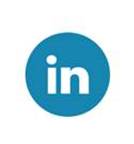 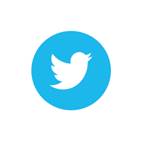 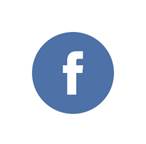 @HyperionEUProject
@EuHyperion
@HyperionEUProject
Άγγελος Αμδίτης, Ερευνητικό Πανεπιστημιακό Ινστιτούτο Συστημάτων Επικοινωνιών και Υπολογιστών
23
Σας ευχαριστούμε πολύ!
Άγγελος Αμδίτης, Ερευνητικό Πανεπιστημιακό Ινστιτούτο Συστημάτων Επικοινωνιών και Υπολογιστών
24